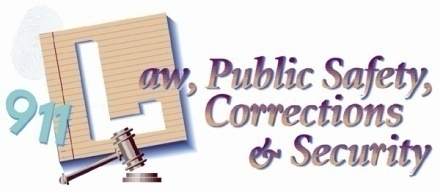 Health and Safety in LPSCS Careers
Principles of LPSCS
Copyright and Terms of Service

Copyright © Texas Education Agency, 2011. These materials are copyrighted © and trademarked ™ as the property of the Texas Education Agency (TEA) and may not be reproduced without the express written permission of TEA, except under the following conditions:

1)  Texas public school districts, charter schools, and Education Service Centers may reproduce and use copies of the Materials and Related Materials for the districts’ and schools’ educational use without obtaining permission from TEA.
2)  Residents of the state of Texas may reproduce and use copies of the Materials and Related Materials for individual personal use only, without obtaining written permission of TEA.
3)  Any portion reproduced must be reproduced in its entirety and remain unedited, unaltered and unchanged in any way.
4)  No monetary charge can be made for the reproduced materials or any document containing them; however, a reasonable charge to cover only the cost of reproduction and distribution may be charged.

Private entities or persons located in Texas that are not Texas public school districts, Texas Education Service Centers, or Texas charter schools or any entity, whether public or private, educational or non-educational, located outside the state of Texas MUST obtain written approval from TEA and will be required to enter into a license agreement that may involve the payment of a licensing fee or a royalty.

Contact TEA Copyrights with any questions you may have.
2
Dangers of Careers in LPSCS:Law Enforcement
Physical Dangers
Assault
Shootings
Falls
Contact with hazardous materials
Exposure to communicable disease
Exposure to extreme weather conditions
Risks associated with situations involving criminal activity and/or felons
Risks associated with traffic stops, accidents, and traffic direction
3
Dangers of Careers in LPSCS:Law Enforcement (continued)
Stress-Related Dangers
Complacency is the number one killer of officers and other public safety professionals (Kahlberg, 2012)
Immediate and dramatic situational changes
States of high alert for extended periods of time
Shift work and long hours
Cause exhaustion and an inability to stay alert
Increase the risk of falling asleep during a shift
Impede the ability to participate in a healthy family life
4
Dangers of Careers in LPSCS:Law Enforcement (continued)
Emotional Dangers
Must remain calm and under control in difficult and extremely dangerous situations
Must maintain stamina and energy level regardless of emotional state
Statistics
High divorce rate
High rate of alcoholism
High rate of suicide
5
Dangers of Careers in LPSCS:Correctional Services
Physical Dangers
Working with violent offenders
Carrying minimal protection (weapons)
Contact with hazardous materials
Exposure to communicable diseases
Receiving assaults and/or threats from offenders
The risk of being stabbed, pricked, or cut during cell searches
Working outnumbered in the facility, dorm, and recreation yard
Target of gangs in the free world

Emotional Dangers
Tough attitudes get carried into personal relationships
Complacency leads to death
6
Dangers of Careers in LPSCS:Fire Services
Physical Dangers
Fires of all types
Falling debris
Falls
Smoke
Communicable diseases
Hazardous materials
Bombs
Separation from the team during dangerous activities
Search and rescue risks in dangerous locations or during emergencies
Electrical power lines that have fallen
Fatigue from physical demands
7
Dangers of Careers in LPSCS:Security Services
Physical Dangers
Working in dangerous locations (i.e., overseas during a war)
Often working unarmed
Mistaken for police by offenders
Receiving much less training than police
Suffering many of the same dangers as law enforcement
8
Fitness and Wellness
Physical Fitness – “the condition of the body which enables an individual to use his or her body in activities requiring strength, muscular endurance, cardiovascular endurance, flexibility, coordination, agility, power, balance, speed, and accuracy, without the undue experience of fatigue and exhaustion” (TCLEOSE)
Wellness – “a state of positive well-being [that] induces the physical, mental, spiritual, and socio-emotional dimensions of life...translates into the practice of positive lifestyle behaviors and good health habits” (TCLEOSE)
9
Fitness and Wellness (continued)
Health and disability status of law enforcement includes a high incidence of stress-related disorders (TCLEOSE)
30% suffer from alcoholism
28% are divorced
The suicide rate is twice the rate of officers killed on duty
10
Fitness and Wellness (continued)
The importance of fitness
Physical health
Reduces coronary risk
Minimizes hypo-kinetic disease
Promotes weight reduction and control
Improves fatigue tolerance
Increases energy production
11
Fitness and Wellness (continued)
The importance of fitness (continued)
Emotional health
Decreases anxiety and depression
Improves self confidence
Increases the ability to deal with stress
Job performance
Increases alertness and productivity
Reduces absenteeism and healthcare costs
12
Stress Management
Individual stressors
Fears regarding job competencies or success
Necessity to conform 
Necessity to take a second job 
Altered social status 
Frequent exposure to life’s miseries
Rigors of police work
Boredom 
Fears and dangers of the job
Responsibilities are great 
Work overload 
Fragmented nature of calls
13
Stress Management (continued)
Emotional/relational symptoms of excessive stress
Divorce
Alcoholism
Suicide
Abrupt behavior changes
Overly suspicious/hostile
Fearful
Depressed
Antisocial
14
Stress Management (continued)
Physical symptoms of excessive stress
Digestive disorders
Headaches
Excessive illness
High blood pressure
Sleep disorders
Back, neck, and/or shoulder pain
Increases or decreases in weight
15
Stress Management (continued)
Appropriate methods of coping with stress
Exercise
Recreation
Hobbies
Eating a nutritious, balanced diet
Communicating with others
Relaxation
Time management techniques
16
Stress Management (continued)
Inappropriate methods of handling stress
Alcohol and/or drugs
Evaluate your own use of alcohol and/or drugs
Report and assist coworkers who are experiencing alcohol or drug problems
Be aware and recognize the problem
Urge the coworker to seek help
Encourage the coworker after they seek help
Overeating
Inflicting anger on others
Holding stress inside
17
Stress Management (continued)
Tips for getting along with others
Do not act like a know-it-all
Do not act intimidated
Do not make excuses
Do not be sensitive to teasing or ridicule
Do compliment others
Do ask for help if you do not have the answer
18
Time Management Techniques
Wake up in time to eat a healthy breakfast
Determine your top priorities
Get organized
Conquer procrastination
Learn to say “no”
Protect your “prime time”
Keep weekends for you
19
Resources
Texas Commission on Law Enforcement Officer Standards and Education (TCLEOSE) Fitness Wellness and Stress training materials http://www.tcleose.state.tx.us/Documents/training/1000_01_fitwellstress.doc 
Do an Internet search for the following:
Law enforcement careers tips disadvantages of law enforcement careers
Being a firefighter what is involved in this noble profession 443052
Marc Kahlberg, Complacency Kills, Law Enforcement Today
20